Figure 1. Electrical resistivity tomographs for the 10 trees. West to east profiles (from W to E) are plotted next to ...
Tree Physiol, Volume 33, Issue 2, February 2013, Pages 187–194, https://doi.org/10.1093/treephys/tps128
The content of this slide may be subject to copyright: please see the slide notes for details.
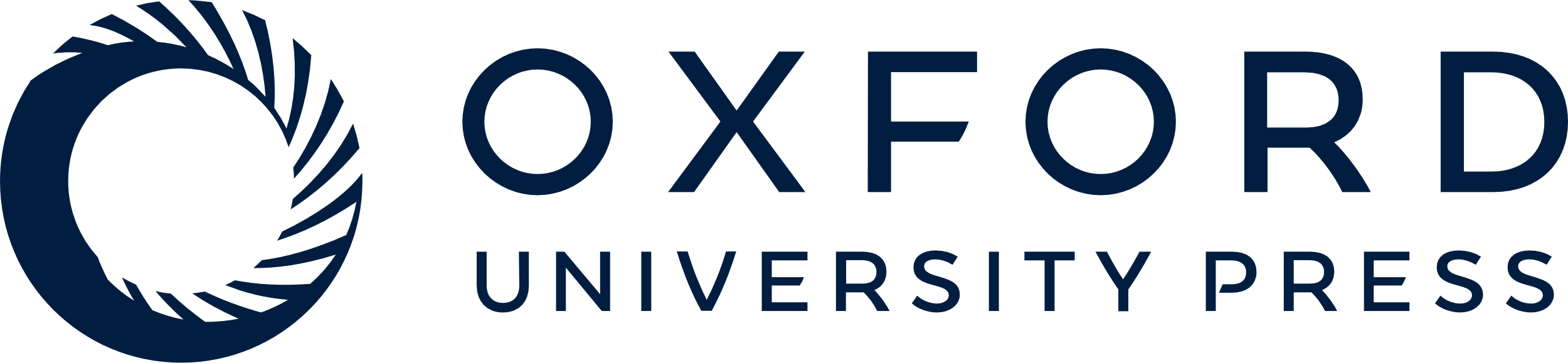 [Speaker Notes: Figure 1. Electrical resistivity tomographs for the 10 trees. West to east profiles (from W to E) are plotted next to the tomographs. Dashed line shows the profile on the tomographs. Measured location of SW–HW boundaries are indicated by triangles on the x-axis of the profiles.


Unless provided in the caption above, the following copyright applies to the content of this slide: © The Author 2013. Published by Oxford University Press. All rights reserved. For Permissions, please email: journals.permissions@oup.com]